Chapter 14
Russian Revolutions
Czarist Regimes before the Revolution
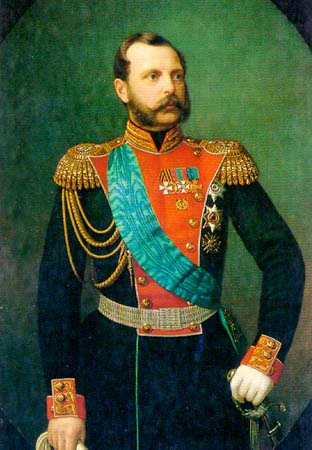 Alexander II

Reforms and modernization 		ex. Freeing serfs 
Assassinated in 1881
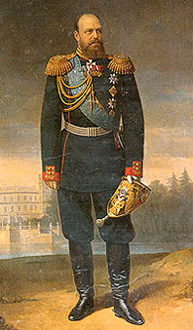 Alexander III 

strengthens government with harsh methods
Enemies sent to Siberia 
Stops reforms and creates a police state 
Spies, pogroms-  legal racism against Jews
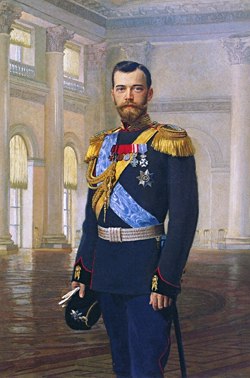 Nicholas II 

Crowned in 1894
Slow industrialization
Did create Trans-Siberian Railroad – longest in world
Discontent
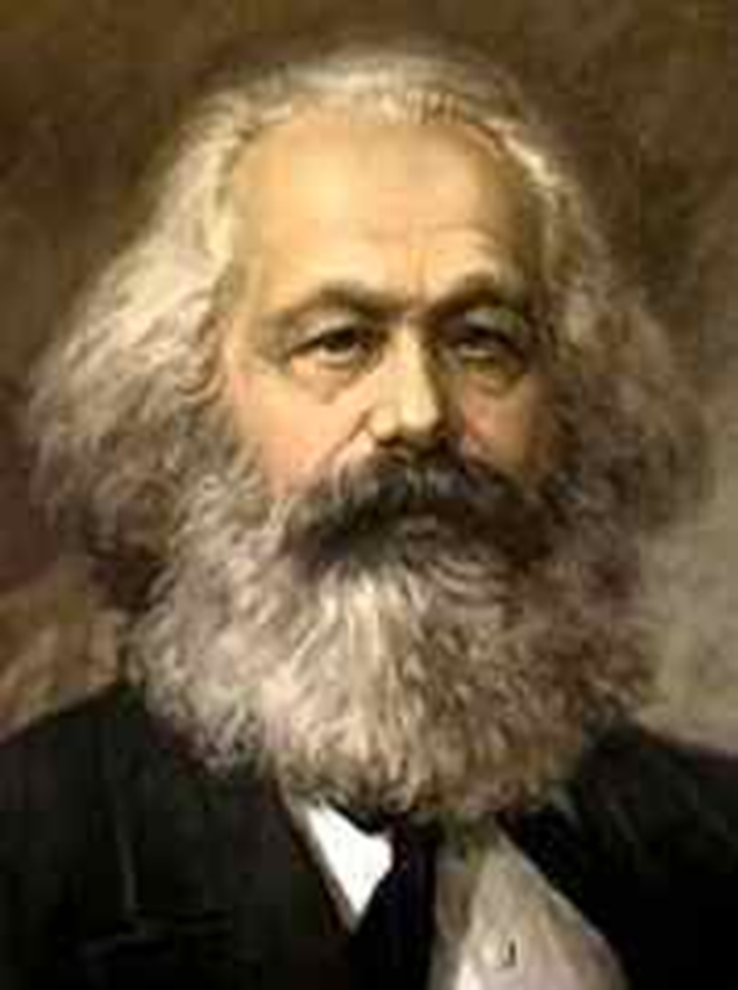 Factories brought new problems 
Wages, working conditions, hours
Low standard of living 
Gap between rich and poor grew
Karl Marx – Communist Manifesto
Workers will revolt, overthrow government
Common people will be equal
Crises at Home
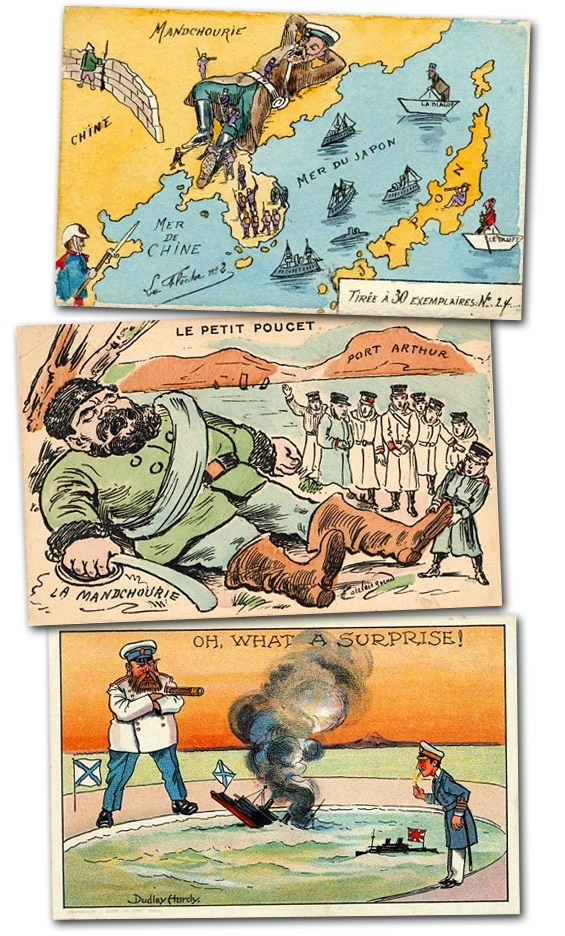 Russo – Japanese War  
fought for control of Korea and Manchuria
Japan destroyed the Russian Navy
Russia is humiliated 
Czar becomes more unpopular
Government seen to be weak and incompetent
Crises at home
Bloody Sunday – 1905 
Workers march to the Winter Palace
Demands - Better living and working conditions - end to war - a parliament
Soldiers fire on crowd killing 500
Sets off a wave of riots, strikes and murders
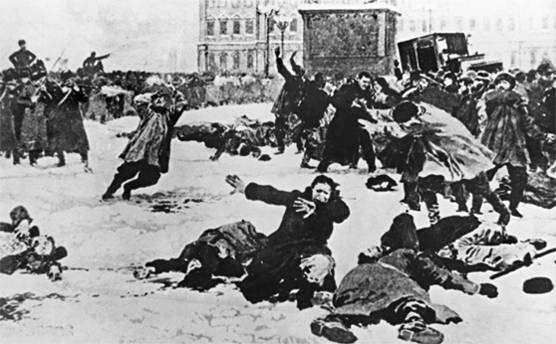 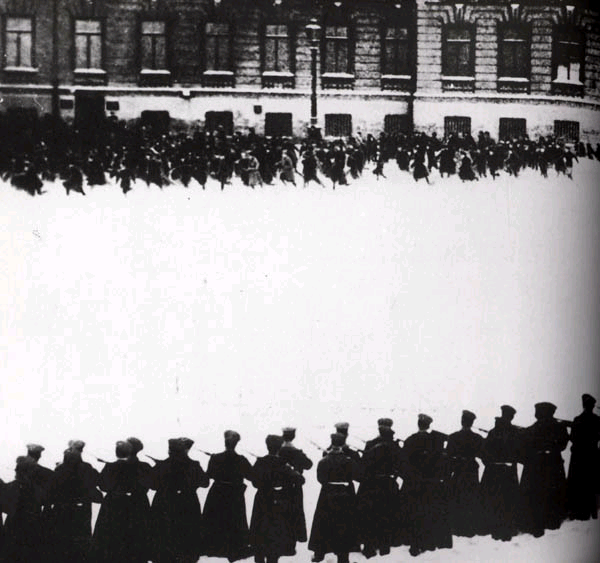 Title –Analyzing Causes Assignment
Complete the following question under your notes.  Use complete sentences. 
Page 434: Why did industrialization in Russia lead to unrest?
Define :  Proletariat, Bolsheviks, and Mensheviks.
Crisis at Home
World War One Impact
Poorly trained/equipped army 
4 million died the first year
Economy could not keep up with demand
Continuously Defeated 
Nicholas II goes to the warfront to led troops
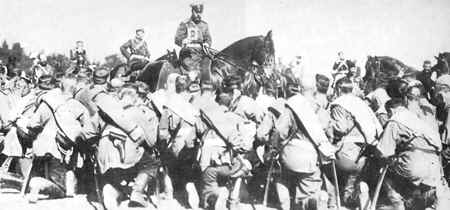 Criticism of the Czarina
Inexperienced and incompetent ruler
Under the influence of Rasputin
Unpopular because she was German
Criticism of the Czar
Poor military commander
Poor political leader
Left the Czarina in charge 
Refused to accept advice from the Duma
Impact of WWI
Role of Rasputin
Claimed to be a healer
Disliked by many yet held influence over  both the Czar and Czarina
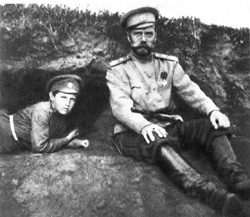 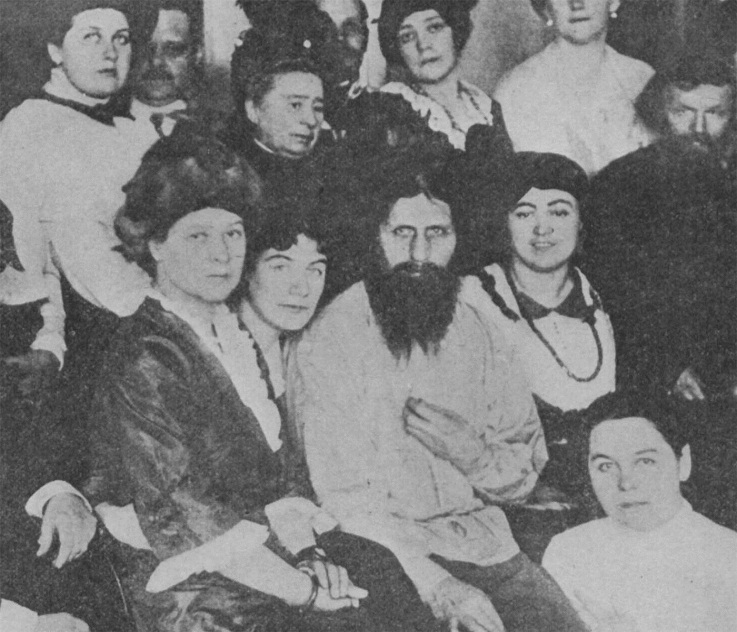 Revolutionary Groups
Mensheviks  
moderates
wanted support of the people to change government 
Bolsheviks 
small group of radicals
deeply committed to making changes at any cost
 Leader – Vladimir Lenin
Vladimir Lenin
Excellent speaker, organizer.
Forced to flee Russia.
Waited for an opportunity to return.
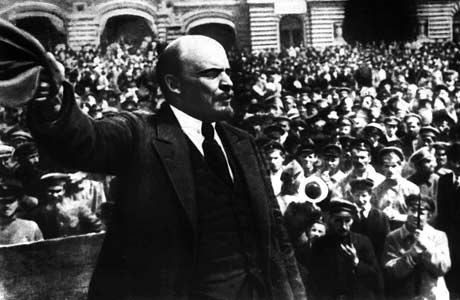 March Revolution
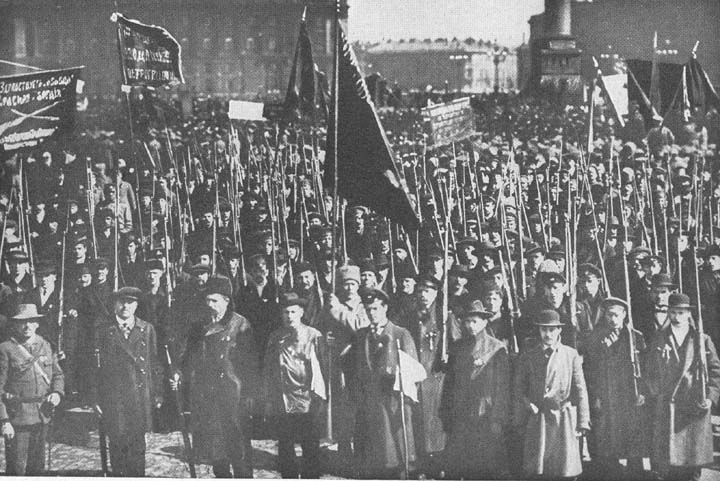 Shortage of food, shelter, fuel 
Russian factory workers upset and strike
Workers marched to protest in Petrograd 
Soldiers now joined protests
Czar abdicates (gives up) thrown (1917)
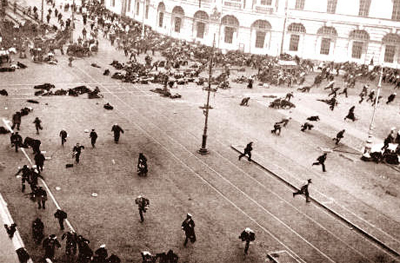 Provisional Government
Refuses to end fighting in World War I
Loses public support
Soviets- local city governments
 very powerful
Lenin Returns
April 1917- smuggled in by the Germans
promises to end fighting if in power
Bolshevik Revolution
Slogan: “Peace, Land, and Bread” 
Nov. 1917- took over government
Gave farmland to peasants 
Gave factories to Workers 
Signed Treaty of Brest-Litovsk 
lost land and $$ to Germany
Causes Civil War to break out in Russia
Russian Civil War
Red Army (Bolsheviks) vs. White Army
1918 to 1920 
14 million died 
fighting 
famine 
the Flu 
Bolsheviks won
Lenin in Power

July 1918 – Czar and family 
                           executed
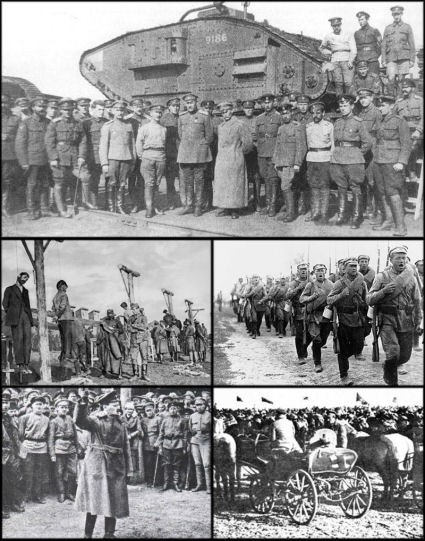 Lenin Restores order
Gov’t controls all major industries, banks, & media
Bolsheviks = Communist Party
Held all power, a dictatorship
Renames the country -Union of Soviet Socialist Republics (USSR)
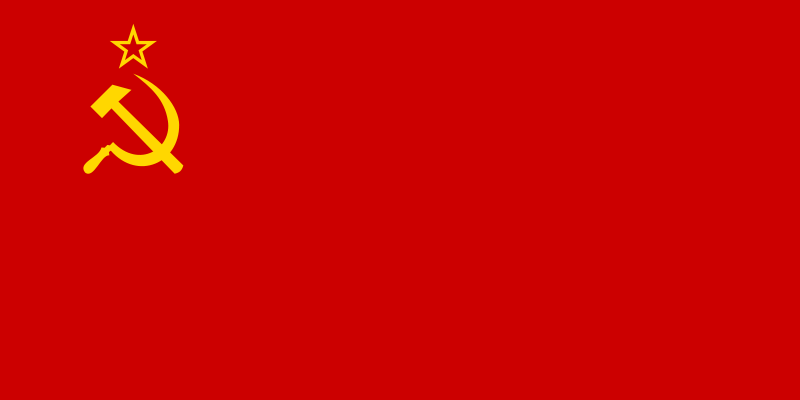 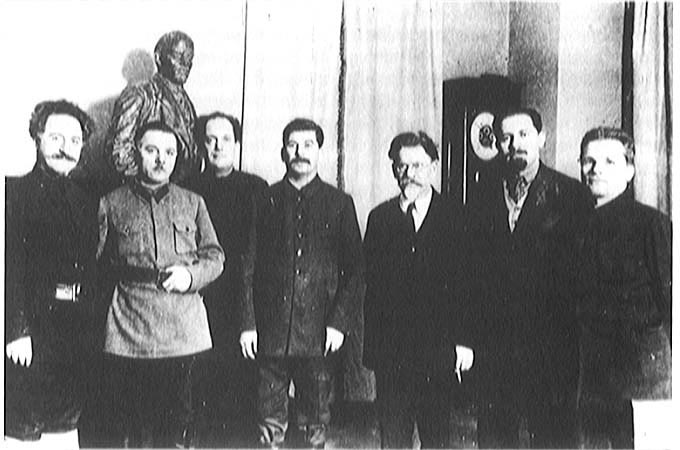 Power Change
Lenin dies in 1924
1928 -Joseph Stalin in power
All opponents killed or in exile
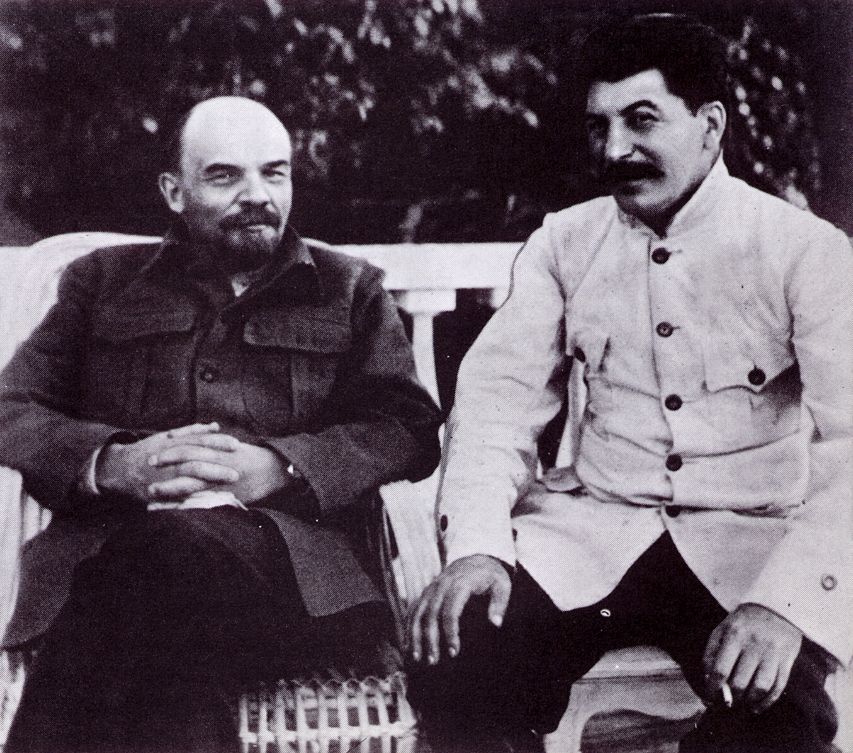 Communism is an ideology that seeks to establish a classless, stateless social organization, based upon common ownership of the means of production. 
Government controls everything
No private property 
Controls what people eat, watch, listen to, read, etc. 

Positive side of communism 

Everyone is given housing, jobs, a place to farm
Wealthy are stripped of their money and equal
No titles (Lord or Sir)
Borders don’t exist
Needs are met easier by government
People work together 
Everyone is equal (theoretically)
Totalitarianism
Stalin maneuvers to become leader
Forces other soviets out of politics by threat or lies  
Trotsky forced into exile by 1929
Stalin created a totalitarian state – a government that controls all aspects of life
Industrial and Agricultural Revolution
Five year plan 
Rapid industrialization 
People were given jobs, specific hours, forced to work and could not move
Government seizes 25 million farms from kulaks 
Peasants refused to work – 10 mil die or sent to Siberia
Police Terror
Stalin’s secret Police
Enemies were jailed, sent to Siberia, or killed
Great Purge – Bolsheviks, army leaders, and other influential revolutionaries 
8 to 13 million deaths
Change in life
Propaganda spread throughout radio, speeches, Books, and movies 
Censorship of all material not involved on promoting communism 
No religious practices allowed, all figures destroyed 
Women given equal rights 
Women in charge of working and raising loyal communists 
All education and information controlled by government 
Teachers and artist were sent to labor camps to educate themselves to communism